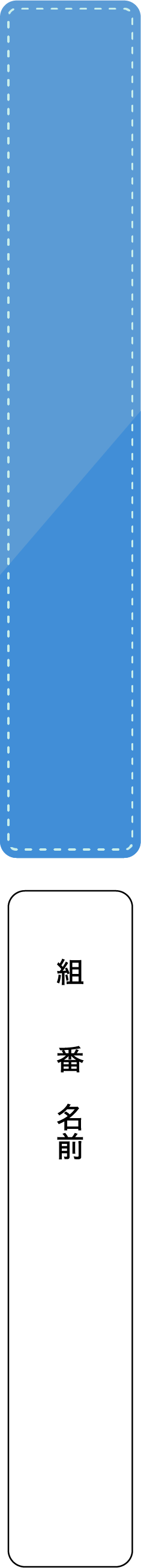 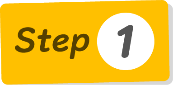 筆者の主張
３年　絶滅の意味
筆者の反論
VS
VS
異なる主張
筆者の主張とその根拠を整理しよう。
ある生物の絶滅が生態系にどれくらいの影響を与えるかを予測するのは難しい（ので絶滅してもいい生物はいない）。
現代の絶滅は人間の行為が生物に大きな影響を与えることが原因となっている。生物の絶滅を人間に影響のないものと安易に考えて見過ごしてはならない。
絶滅してもかまわない生物もいるのではないか。
現時点では発見されていなかったり、人間にとって有用とは考えられていなかったりする生物も人間の生存に役立つ可能性がある。
一種類の生物の絶滅が他の生物の絶滅を連鎖的に引き起こすこともある。
人間におよそ恩恵をもたらしそうにもない。
絶滅しても生態系に大きな影響を及ぼしそうにない。
環境の調整
人間の存在に不可欠な基盤の提供
人間生活に重要な資源の提供
地域の文化の形成
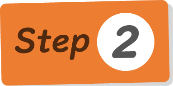 私は筆者の意見に賛成です。
　私はゴキブリが大の苦手で、なんでこんな生き物がいるのだろうと思っていました。しかし、ゴキブリは他の生物の死骸を食べるなど、生態系の物質循環の役割を担っているということを聞いて、単純に人間の役に立っているか立ってないかだけで判断するべきではないのだと気付いたからです。
筆者の意見に賛成か反対かを示したうえで、生物の絶滅について考えたことを書こう。